Human Trafficking
We need to break the chains of bondage and slavery regarding Human Trafficking—both of sex and labor.
Encourage sisters to get involved in organizations that are working for Trafficking Issues. Keep working the hotels around Super Bowl.
Our communities need to “open their doors” to those trafficked and sponsor workshops for our sisters and those we minister to in order to educate them to the realities of trafficking. It is not someplace far away, it is in our midst.
Economy is the source of this problem.
Things you should know:
Trafficking Hotline (888) 373-7888
Newsletter entitled “Stop Trafficking”
Take survey on internet called “Slavery Footprint” to find out how many slaves you own.
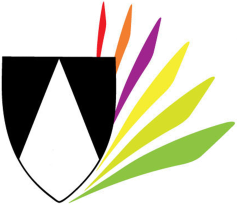 Women
Reclaim women’s voice by using inclusive language in our conversations, workplaces and liturgies. 
We need to be in right relationships with ourselves, others, and the earth.
Earth’s rights are women’s rights, and women’s rights are earth’s rights.
Domination must end, we cannot connect to the earth because the earth is dominated. 
Believe in ourselves and support one another.
We need to see the dignity that each person is worthy of and act on it.
“The Women Fought Back” is our legacy
Need to have a consciousness of being one with one another and with the earth.
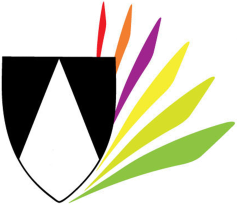 Migration
Connect with work of NETWORK
Local Catholic Charities will be processing the immigrants—as well as Lutheran (LIRS), Jewish and other service agencies.
End family detention centers.
Be informed…call into radio talk shows, write letter to the editor.
Voice the good things the immigrants are doing. People need to know of their contributions. 
Make the connection between immigrants who are told to return to their country of origin and then, in their desperateness, are lured into the arms trade, drug trade and trafficking.
Lobbying is the New Preaching.
At all times uphold the dignity of each and every person.
Help people to make the connections between all the issues:  migration, trafficking, etc.
Applaud the courage and bravery of the many migrant women, men and children who came with the hope of a better life.
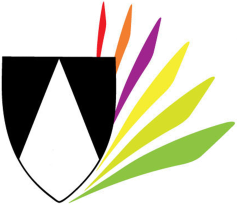 Poverty/Economics
Personally and as congregations, what are we willing to give up—do without?
Personally and as congregations:  use our voices to speak to corporate and political systems. We need to ramp up our demands.
Address unfettered capitalism beginning with our own personal and congregation lives for universal common good.
The use of social media to tell the truth of systemic causes of climate induced poverty.
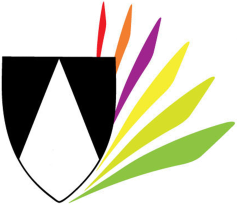 Earth
Dominic spoke to heresy. The split between the human and the natural world is the great heresy of our time. We need to continually deepen our realization that we are Earth; that earth is the sacrament of God—a manifestation of the Holy with inherent intrinsic value. We need to be explicit about our preaching on this and use the Pope’s encyclical. We need to preach to more than the already converted.
We need to develop ways to preach efficiently to corporations and politicians. 
Climate change creates an urgency to respond on every level from the personal to political.
Reclaim itinerancy and mendicancy from an environmental perspective and let it challenge us to a new simplicity of life.
What we do with the land is a critical part of our preaching.
Study Encyclical Laudato Si
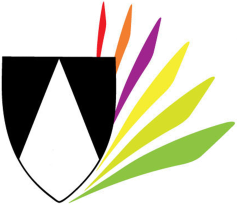 Health
It’s important for us to understand the inter-connected relationships that make up healthy living.
We need to make choices that help build up health rather than being concerned about how expensive things are.
We can all choose to do one thing that will impact all health for the better. Is there one thing we as a conference can do that will make a difference?
We have responsibility for our health.
Lifestyle choices
End of life decisions
Expectations in regard to level of health care.
Mental health stressors are becoming more and more prominent.
Disparity of health care among countries and economic levels.
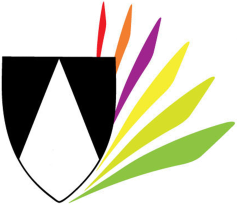 Nuclear Issues/War
The Iran deal is hopeful. Non-violence can work, will prevail.
War has long lasting effect. We will never know the effects/results of our protesting.
War is an abusive power. We have allowed our government to diminish us all.
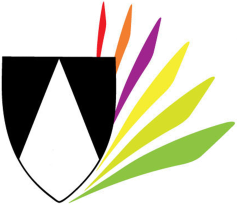 Racism
How do we address racism within the context of the local church?
Recognition of internalized racial oppression and socialization of whiteness into superiority and privilege. 
Mindfulness of the language we use (people of color).
Encourage personal stories of one another.
Recognize the racism that exists in our communities.
Find better terminology to reflect our reality as we work toward equality.
As we move forward within the DSC we need to recognize the gift of each person and be willing to share power with all as a new lens for preaching.
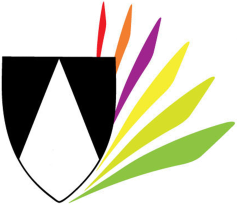